Государственное бюджетное общеобразовательное учреждение Краснодарского края специальная (коррекционная) школа-интернат №3 г. Армавира
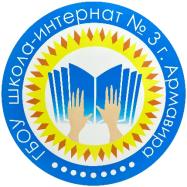 Обучающиеся с нарушениями зрения (слепые, слабовидящие дети)

Контингент обучающихся – 145 человек
Мельникова Ольга Владимировна

Директор ГБОУ школа-интернат №3 г. Армавира
Летний отдых обучающихся
Для обеспечения полноценного отдыха и оздоровления обучающихся в школе-интернат ежегодно организованна летняя оздоровительная площадка.
В период летних каникул обучающиеся отдыхают в санаториях и детских лагерях черноморского побережья. 
Педагоги школы в летний период осуществляют тьютерское сопровождение летнего отдыха обучающихся
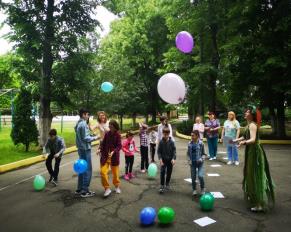 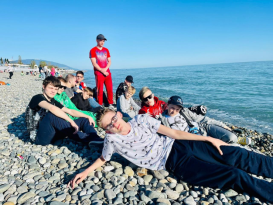 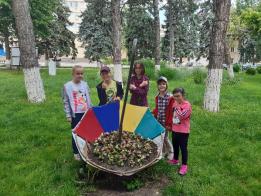 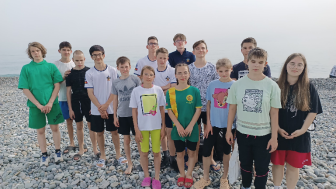 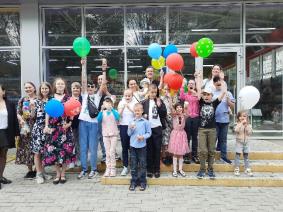 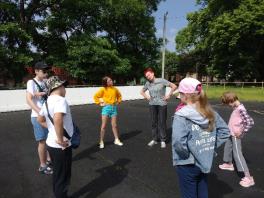 Дополнительное образование
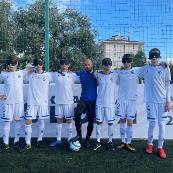 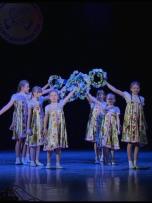 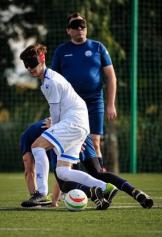 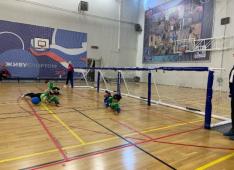 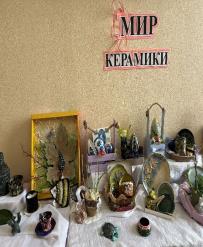 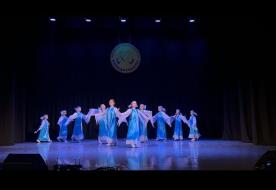 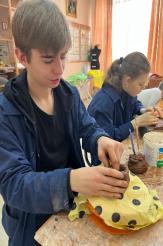 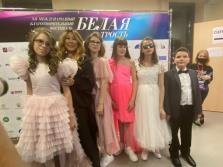 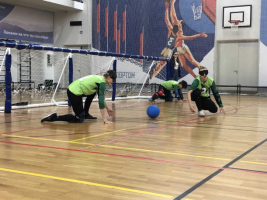 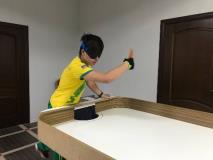 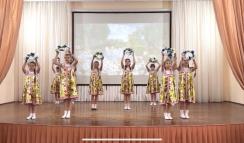